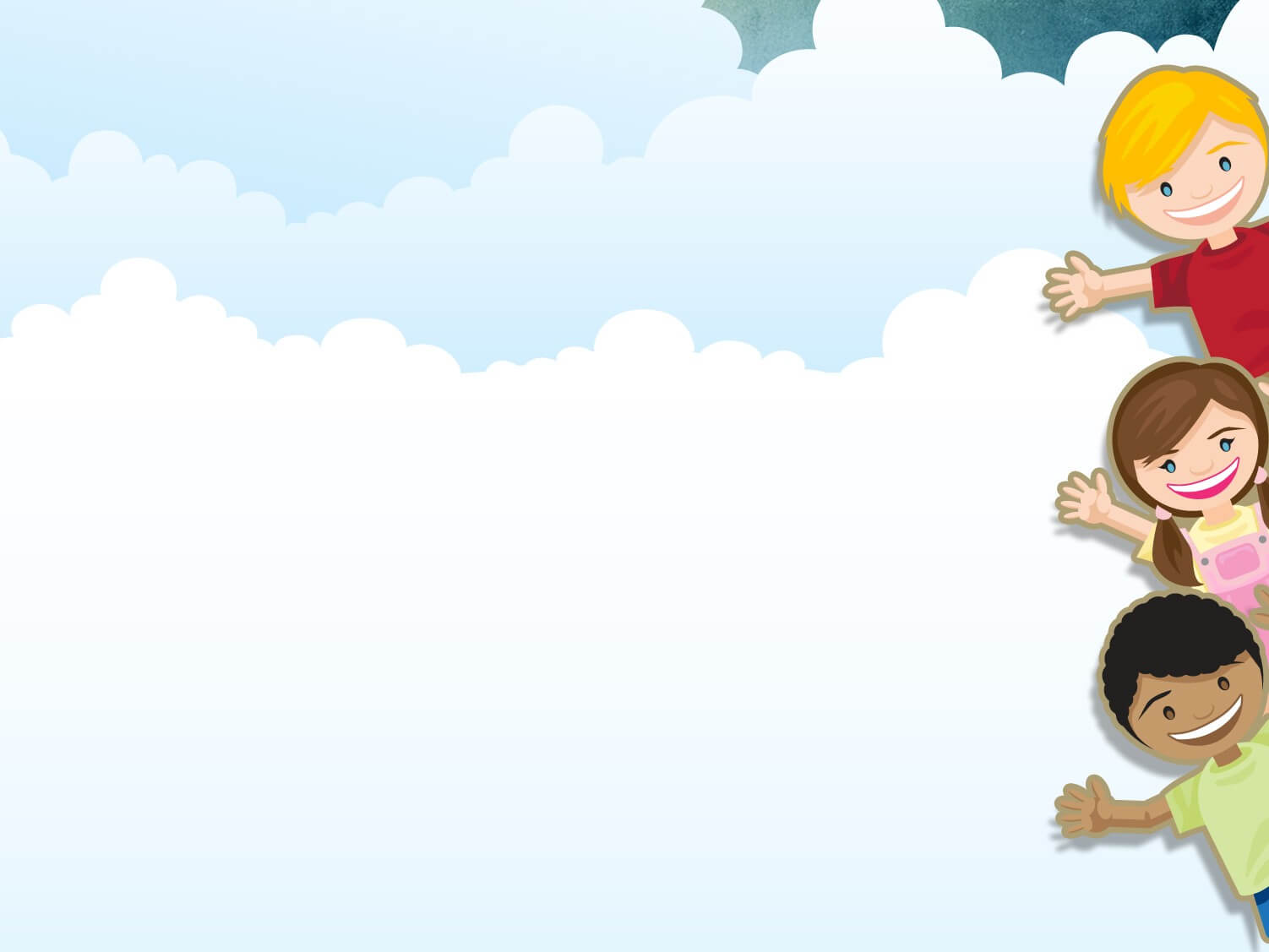 TRƯỜNG TIỂU HỌC BẾ VĂN ĐÀN
NHIỆT LIỆT CHÀO MỪNG CÁC THẦY, CÔ GIÁO 
VỀ DỰ CHUYÊN ĐỀ BÀI HỌC STEM
MÔN: KHOA HỌC
GV: Phạm Quỳnh Anh
Lớp: 4A
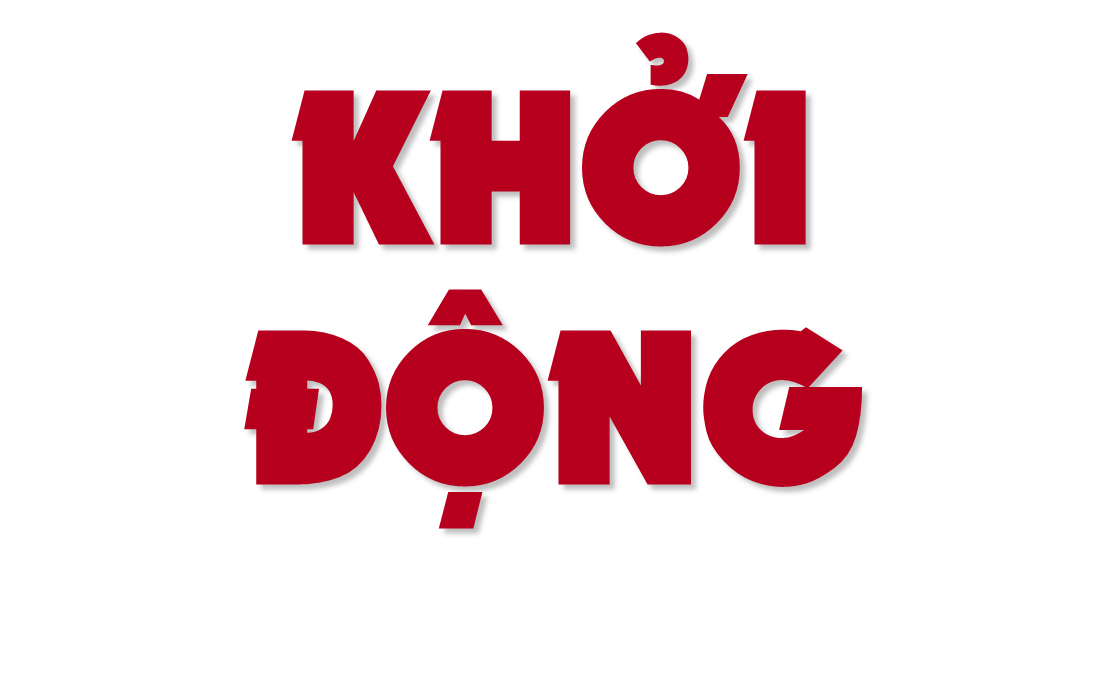 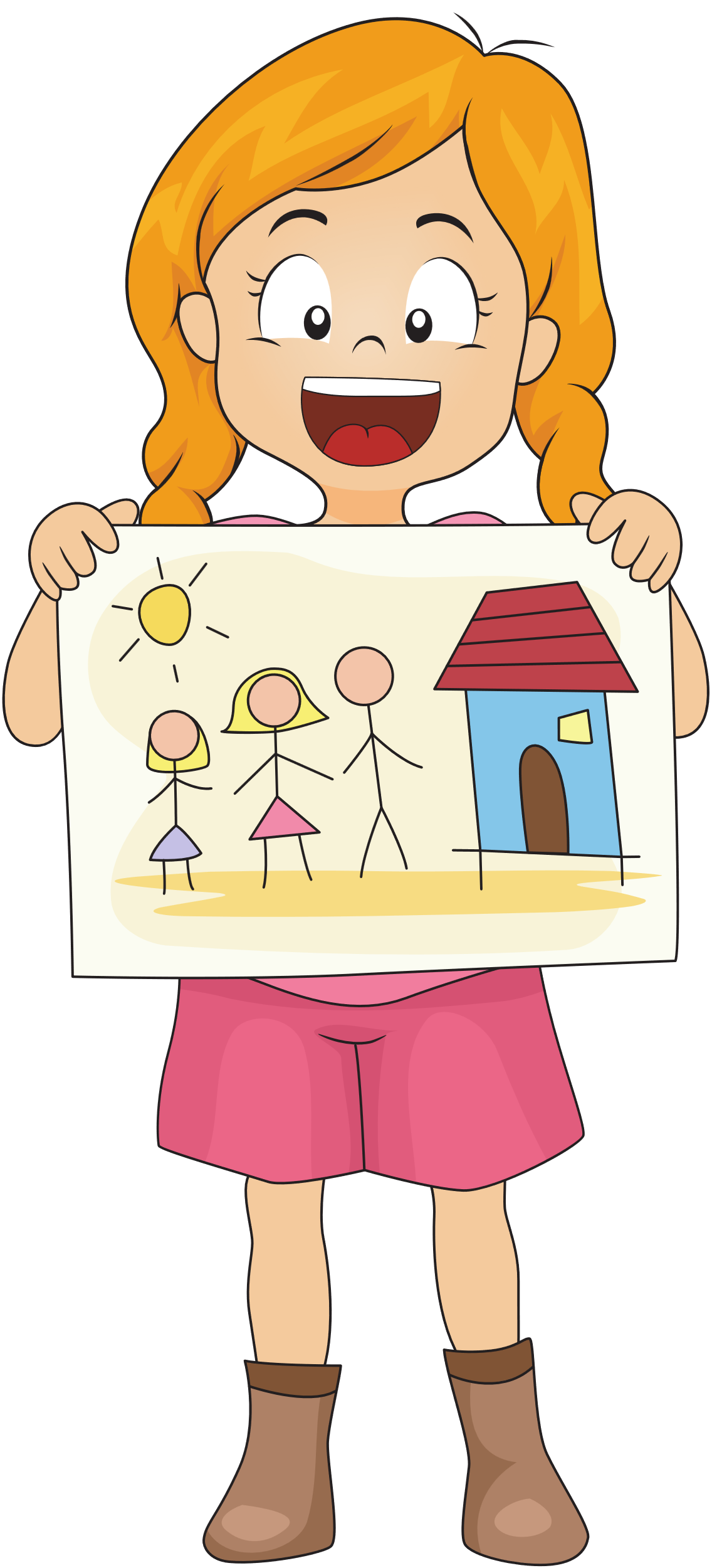 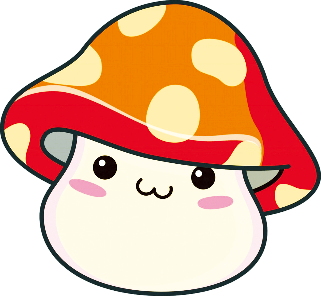 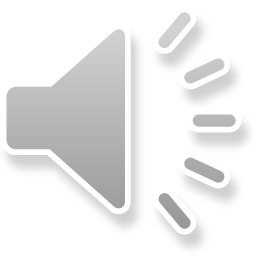 TRÒ CHƠI: HỘP QUÀ BÍ MẬT
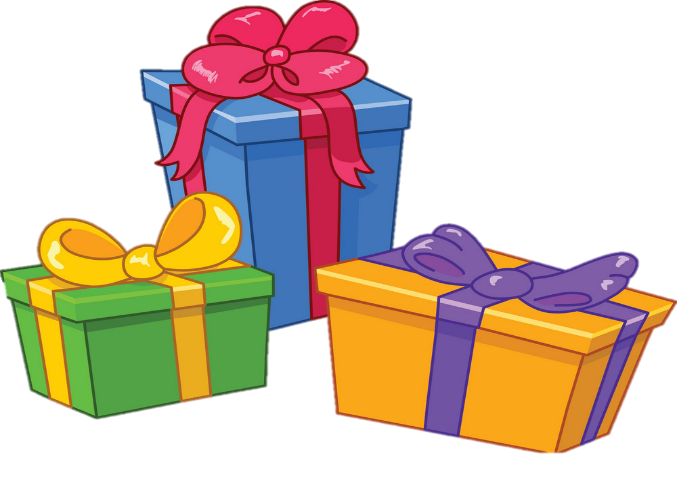 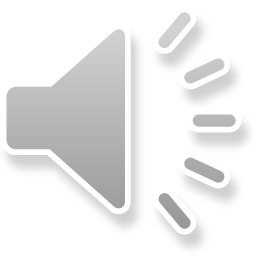 PLAY
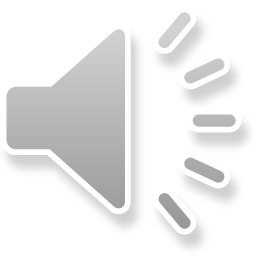 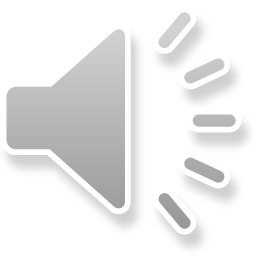 TRÒ CHƠI: HỘP QUÀ BÍ MẬT
Luật chơi : Người chơi sẽ mở một chiếc hộp bất kì trong các hộp đã đánh số. Khi chiếc hộp mở ra sẽ có một câu hỏi liên quan đến bài đã học. Nếu bạn trả lời đúng sẽ được nhận 1 phần quà tương ứng có trong hộp. Chúc các bạn thành công trong lượt chơi của mình!
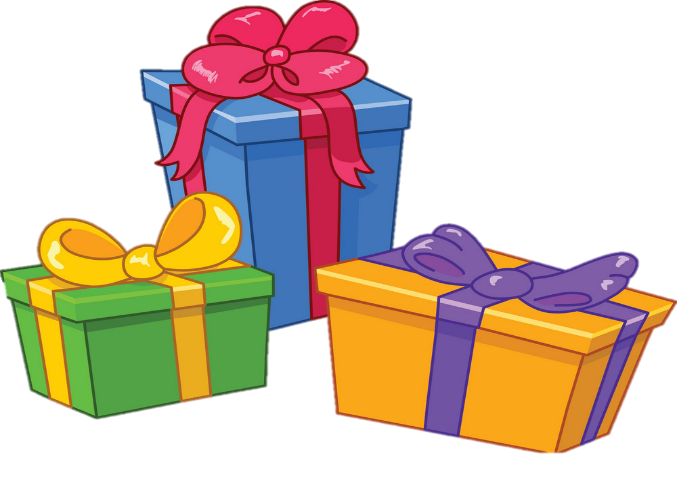 PLAY
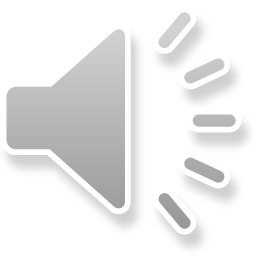 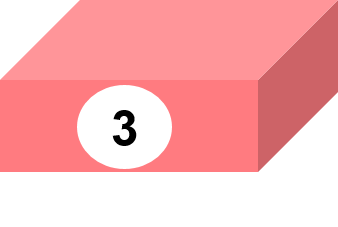 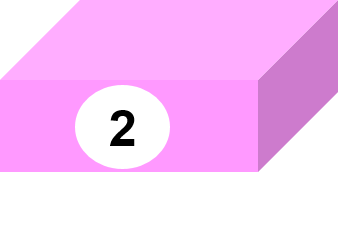 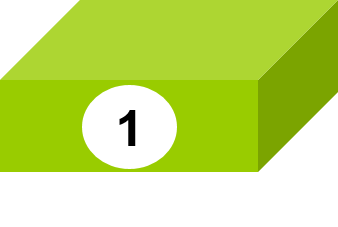 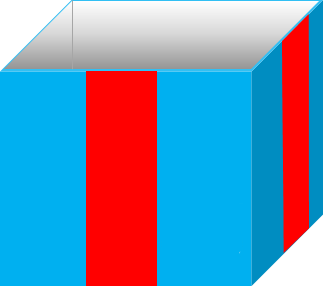 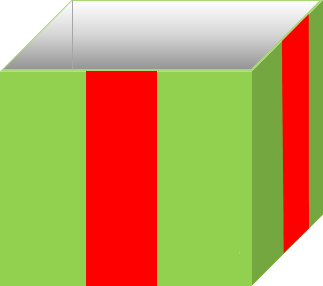 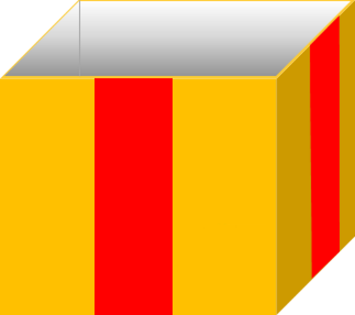 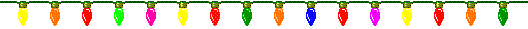 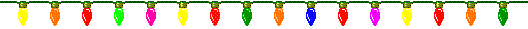 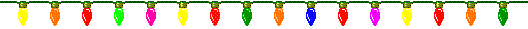 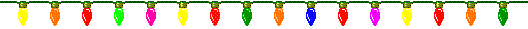 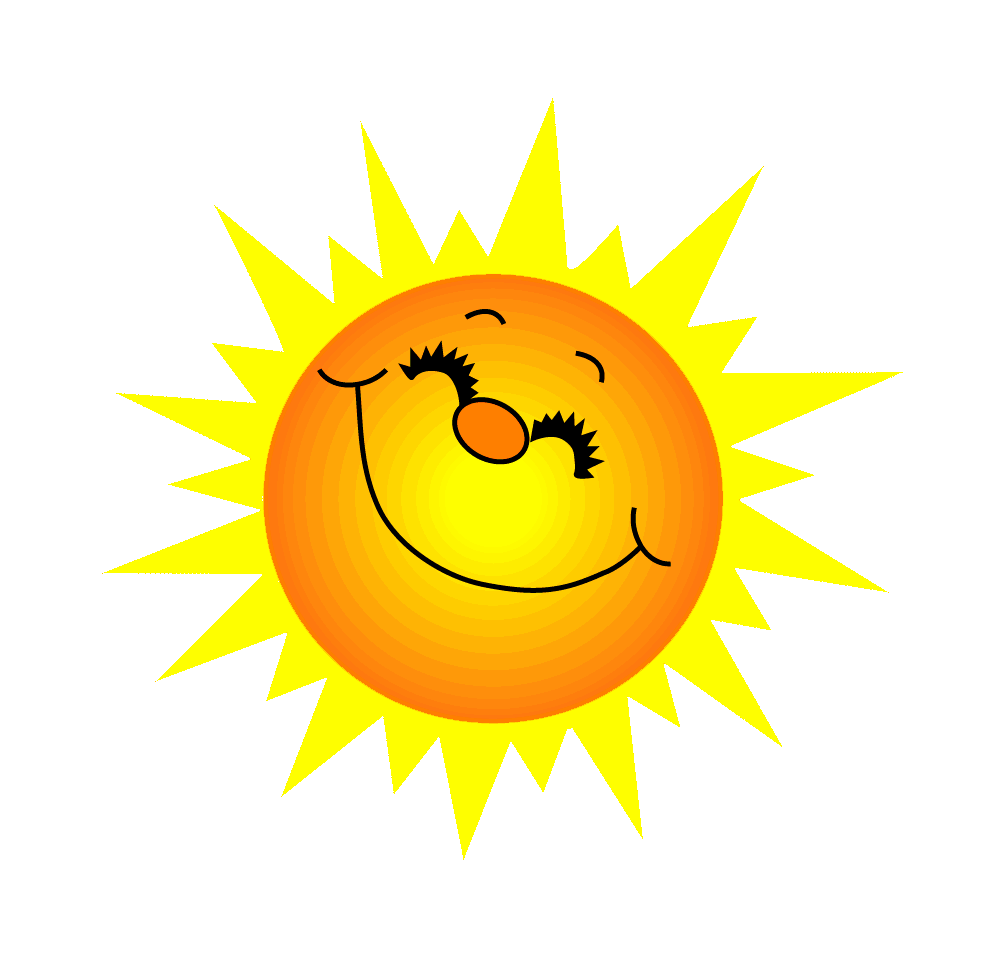 Câu 1: 
Tiết trước, các con đã được học về những loại nấm nào? 
            Công dụng của từng loại là gì?
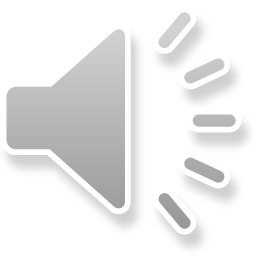 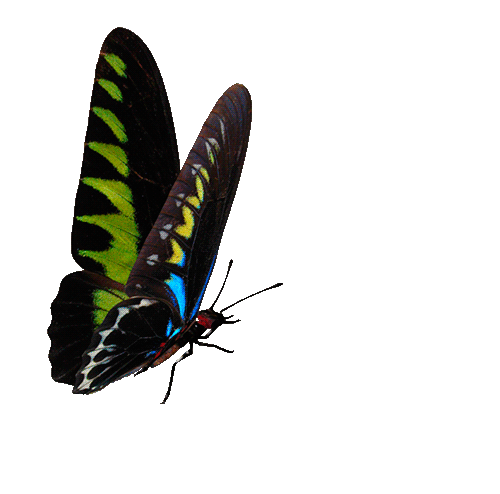 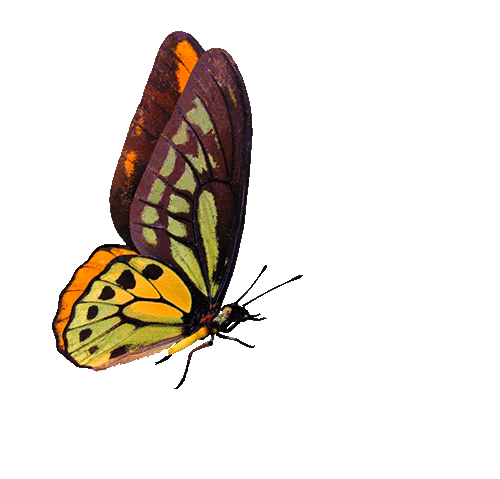 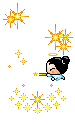 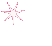 Một thẻ 
đặc quyền
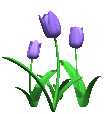 GO HOME
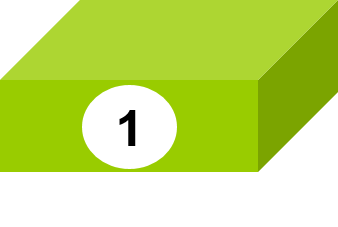 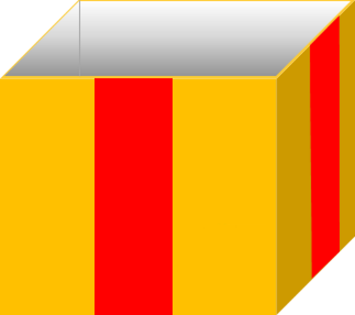 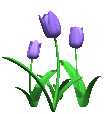 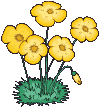 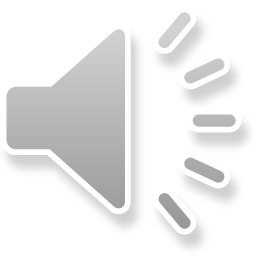 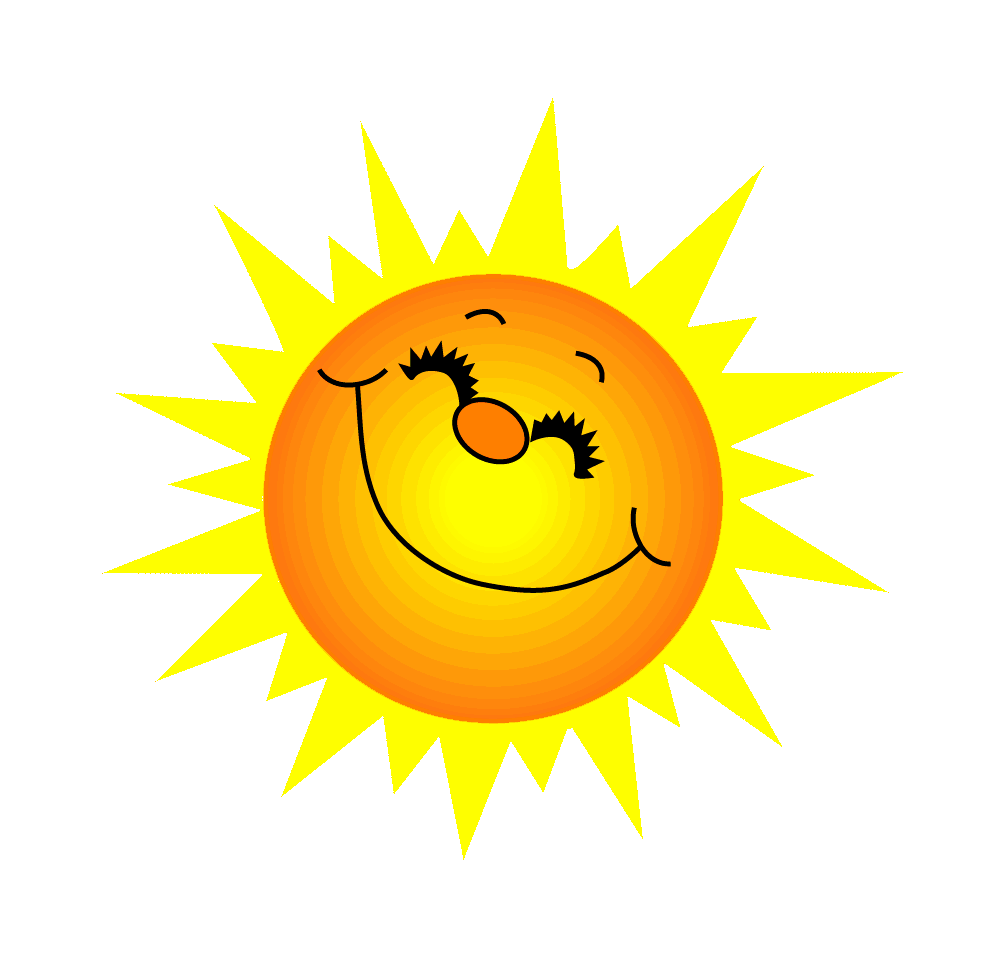 Câu 2: Kể tên 1 số thực phẩm sử dụng nấm men trong quá trình chế biến.
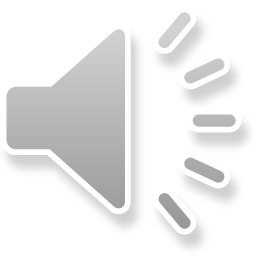 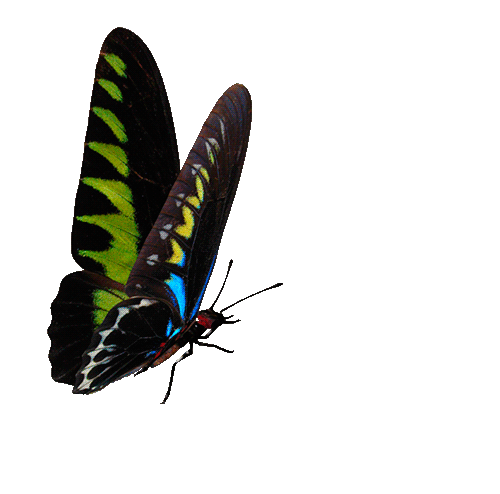 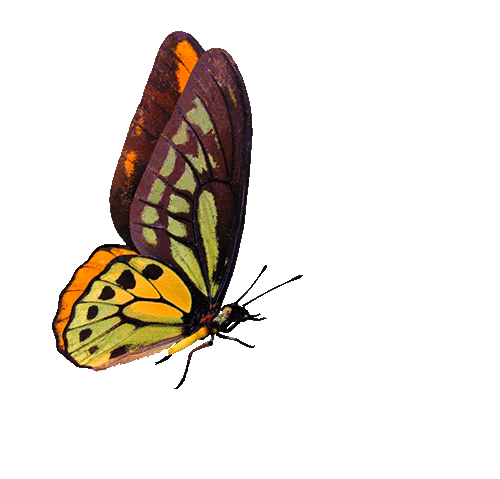 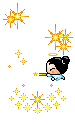 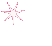 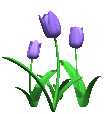 GO HOME
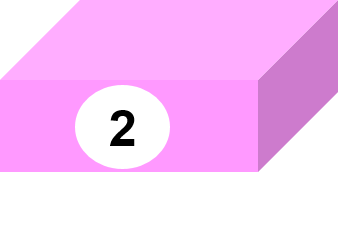 Bông hoa khen
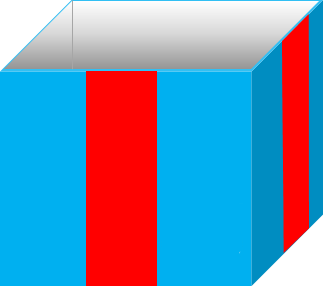 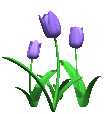 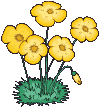 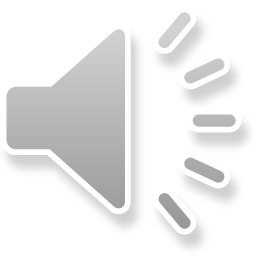 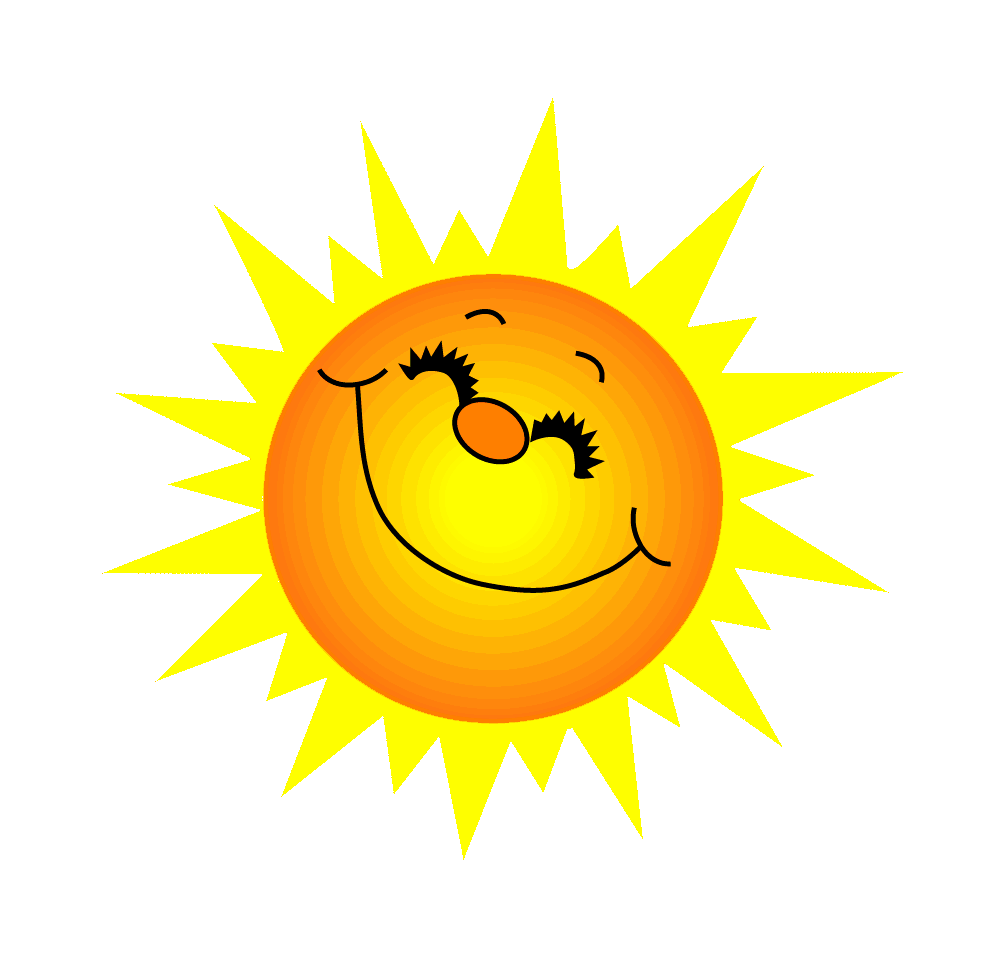 Bạn đã mở vào hộp may mắn!
Chúc mừng bạn!
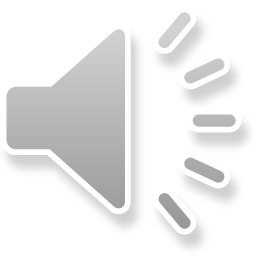 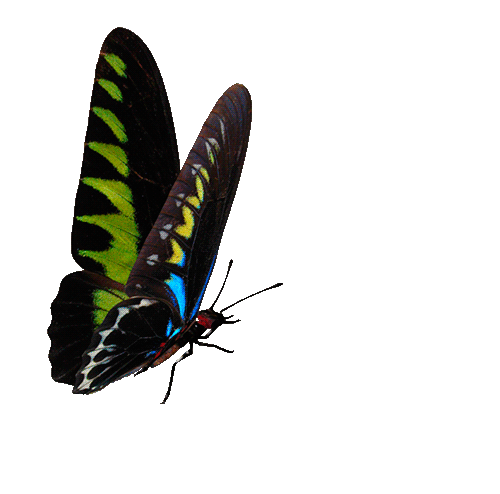 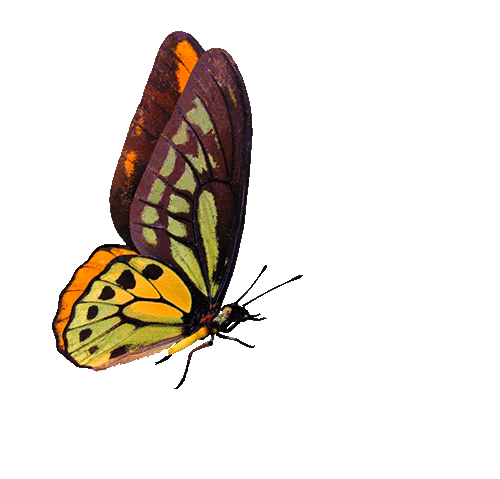 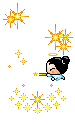 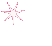 Một tràng pháo tay
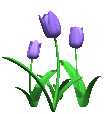 GO HOME
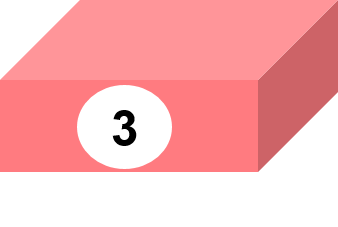 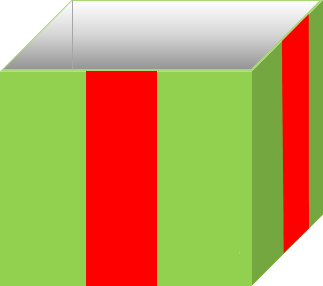 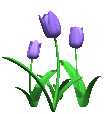 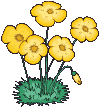 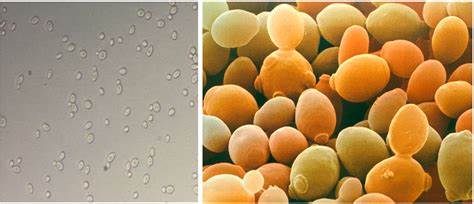 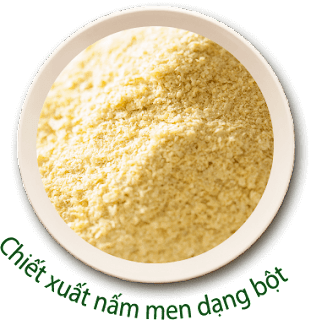 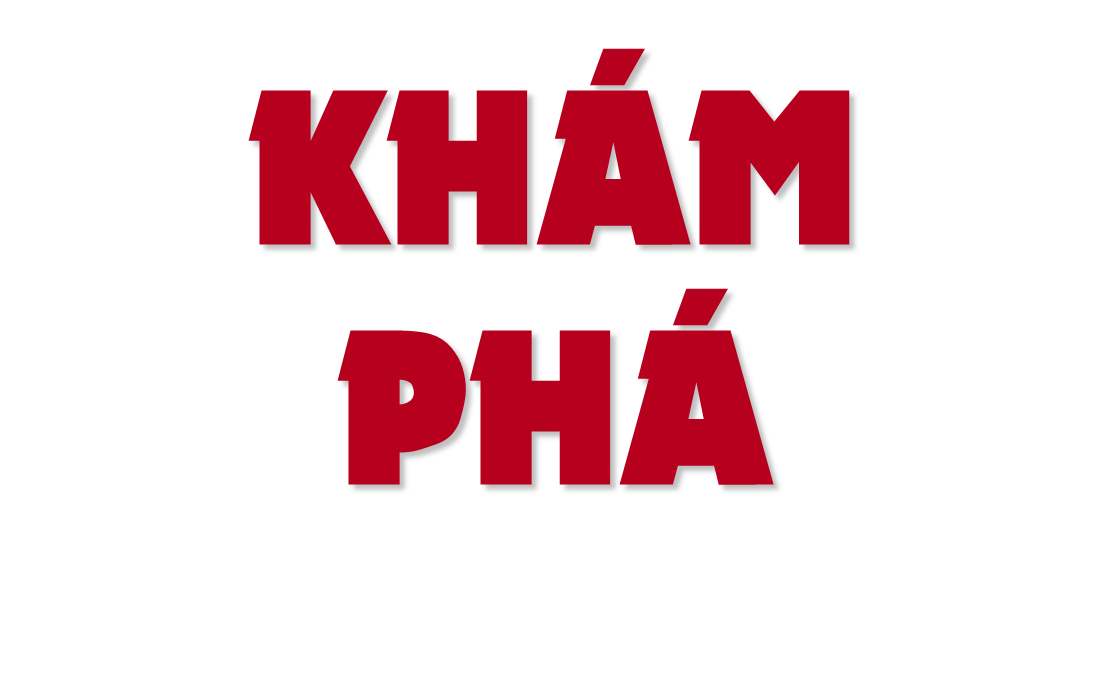 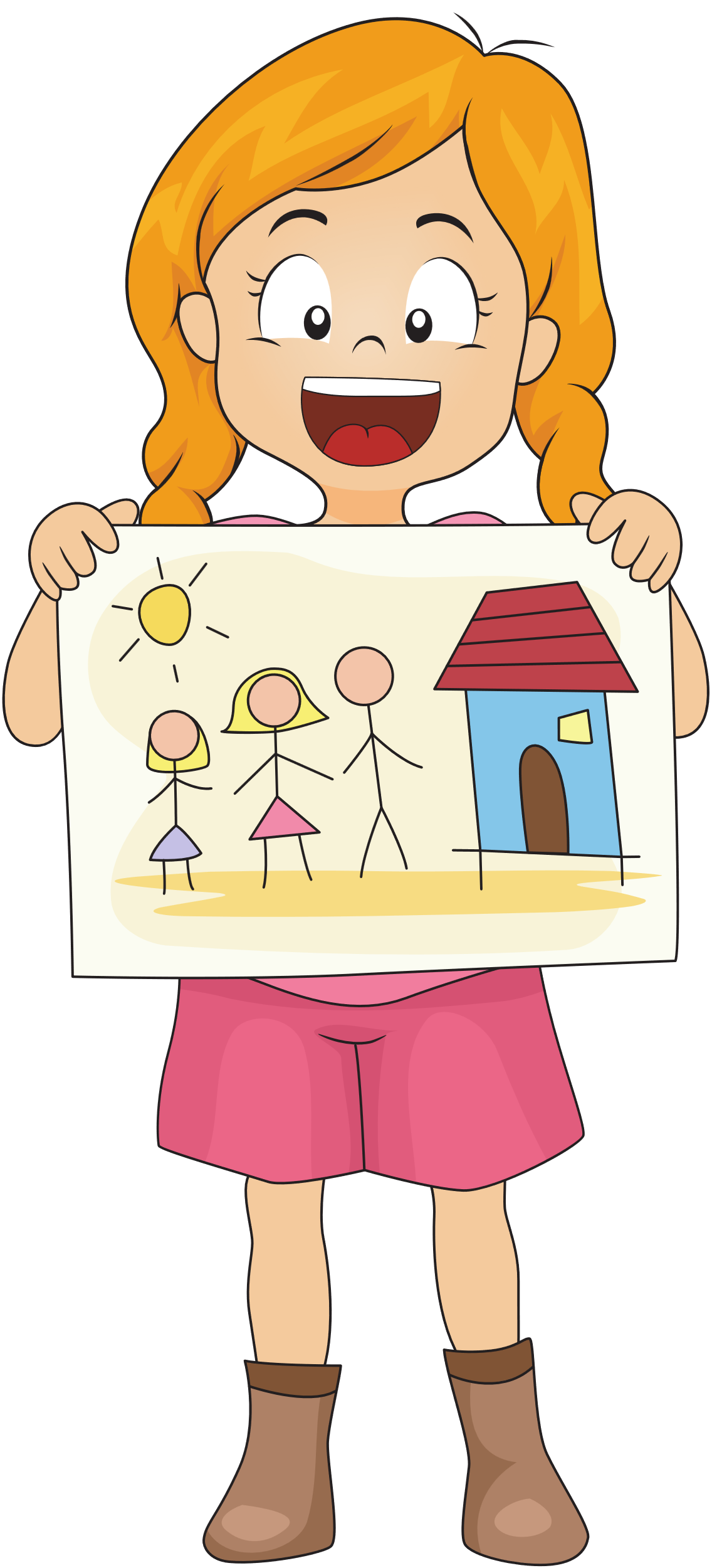 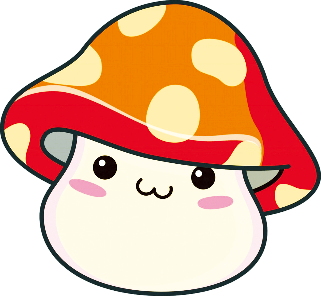 [Speaker Notes: Thiết kế: Hương Thảo – Zalo 0972.115.126. Các nick khác đều là giả mạo, ăn cắp chất xám.
Facebook: https://www.facebook.com/huongthaoGADT]
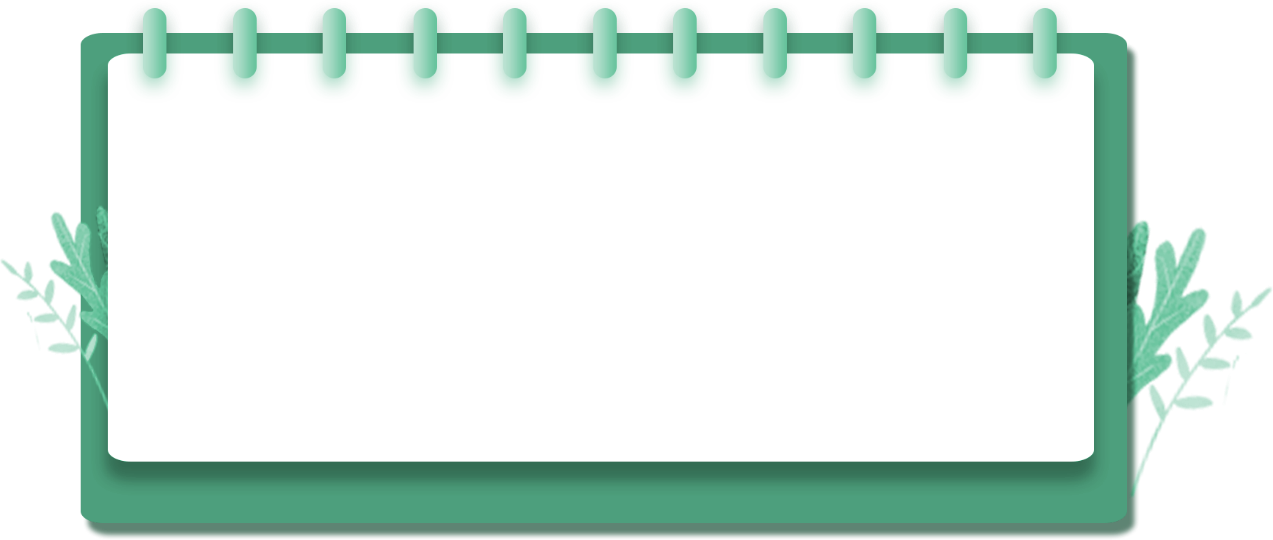 Hoạt động 1: 
Đề xuất và lựa chọn giải pháp
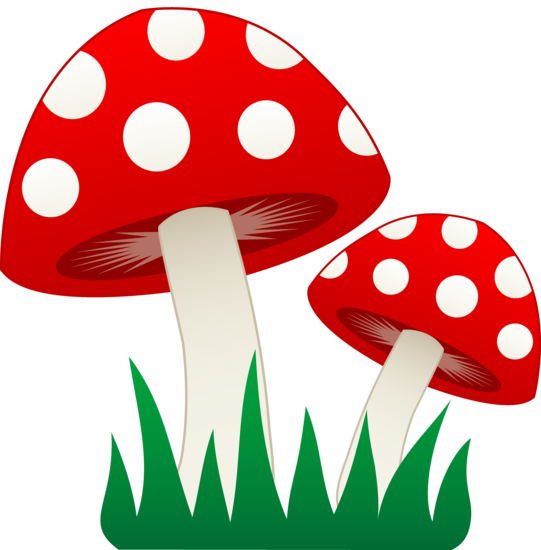 TIÊU CHÍ
1. Sản phẩm là thực phẩm có sử dụng nấm men trong quá trình chế biến.
2. Nguyên liệu đảm bảo vệ sinh an toàn thực phẩm (VSATTP). Dụng cụ dễ sử dụng, an toàn.
3. Sản phẩm có hình thức đẹp mắt, hương vị hấp dẫn.
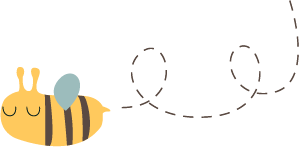 CHIA SẺ BẢN PHÁC THẢO Ý TƯỞNG
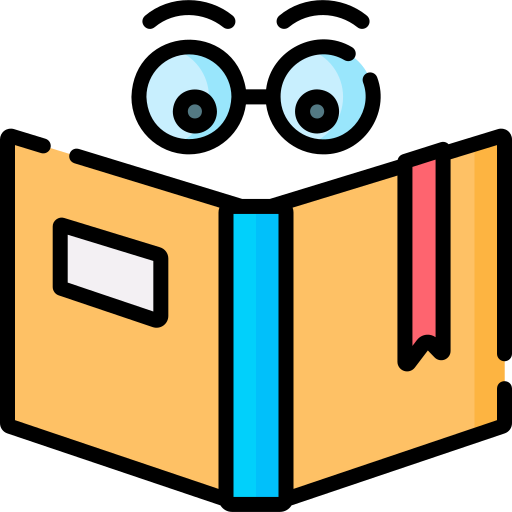 Mắt dõi
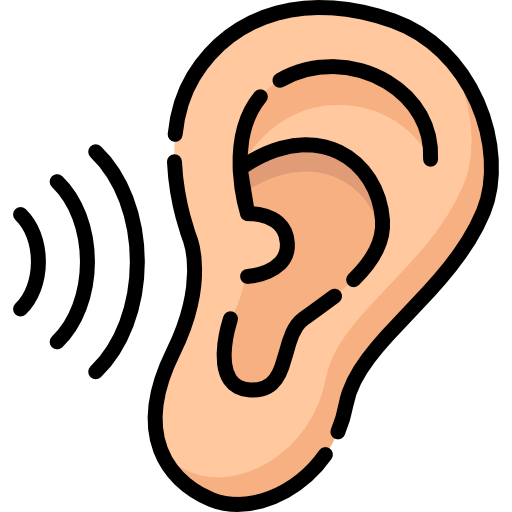 Tai nghe
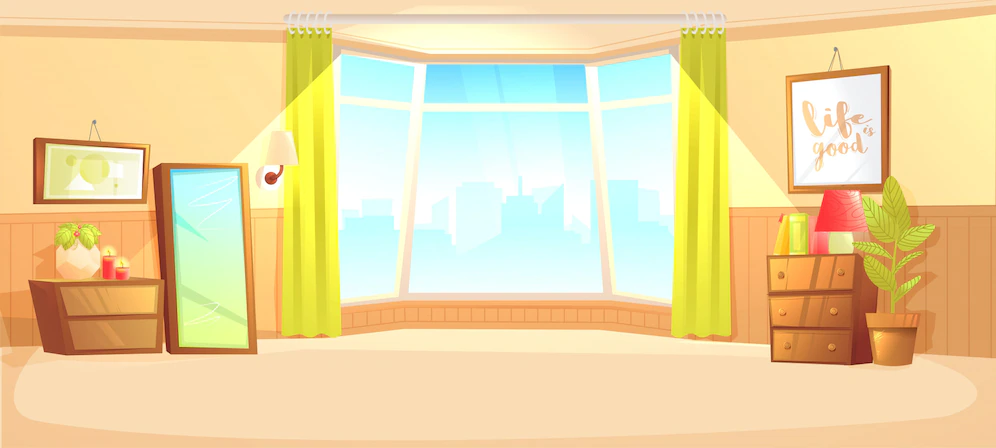 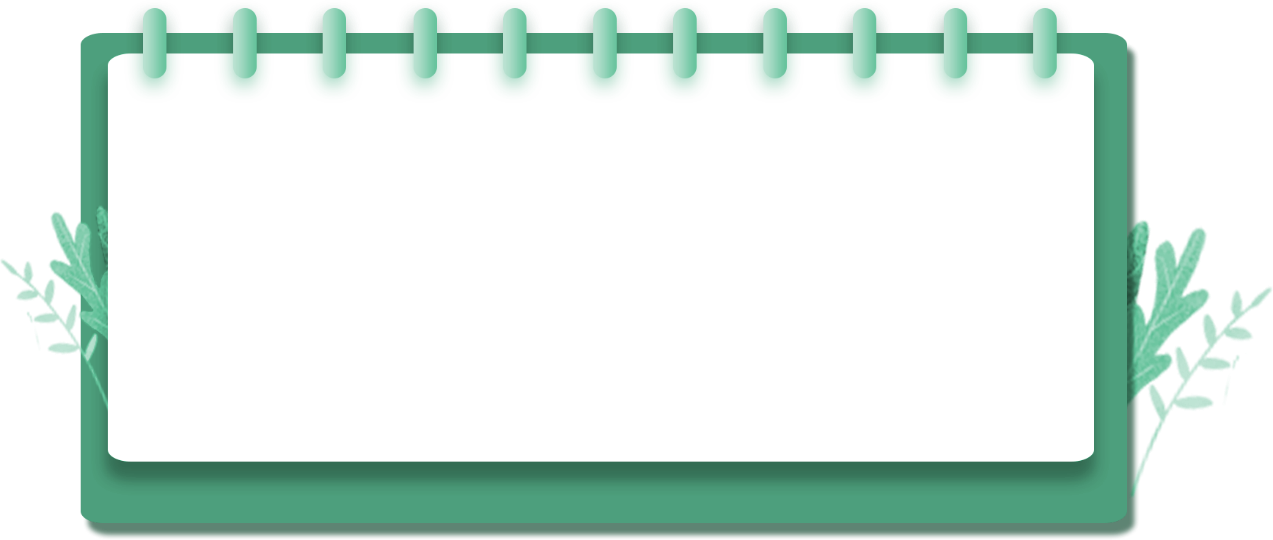 Hoạt động 2: 
Thực hành làm sản phẩm
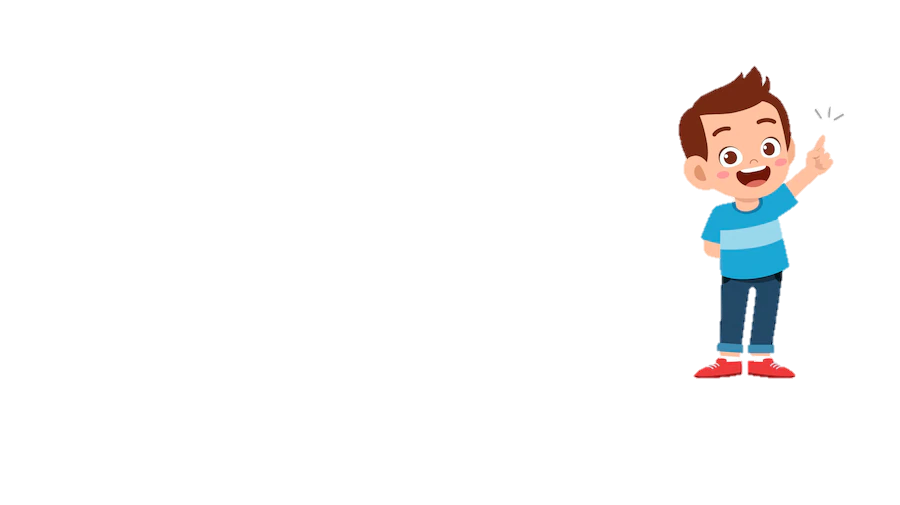 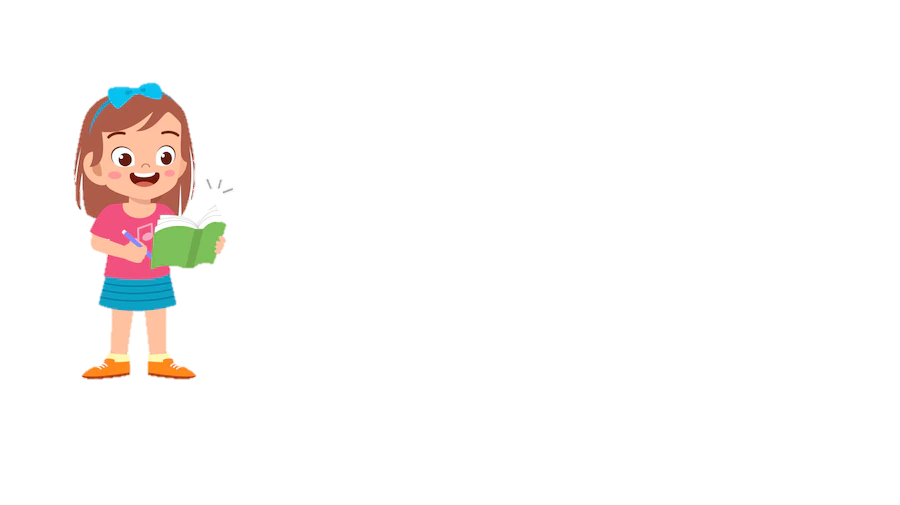 LƯU Ý
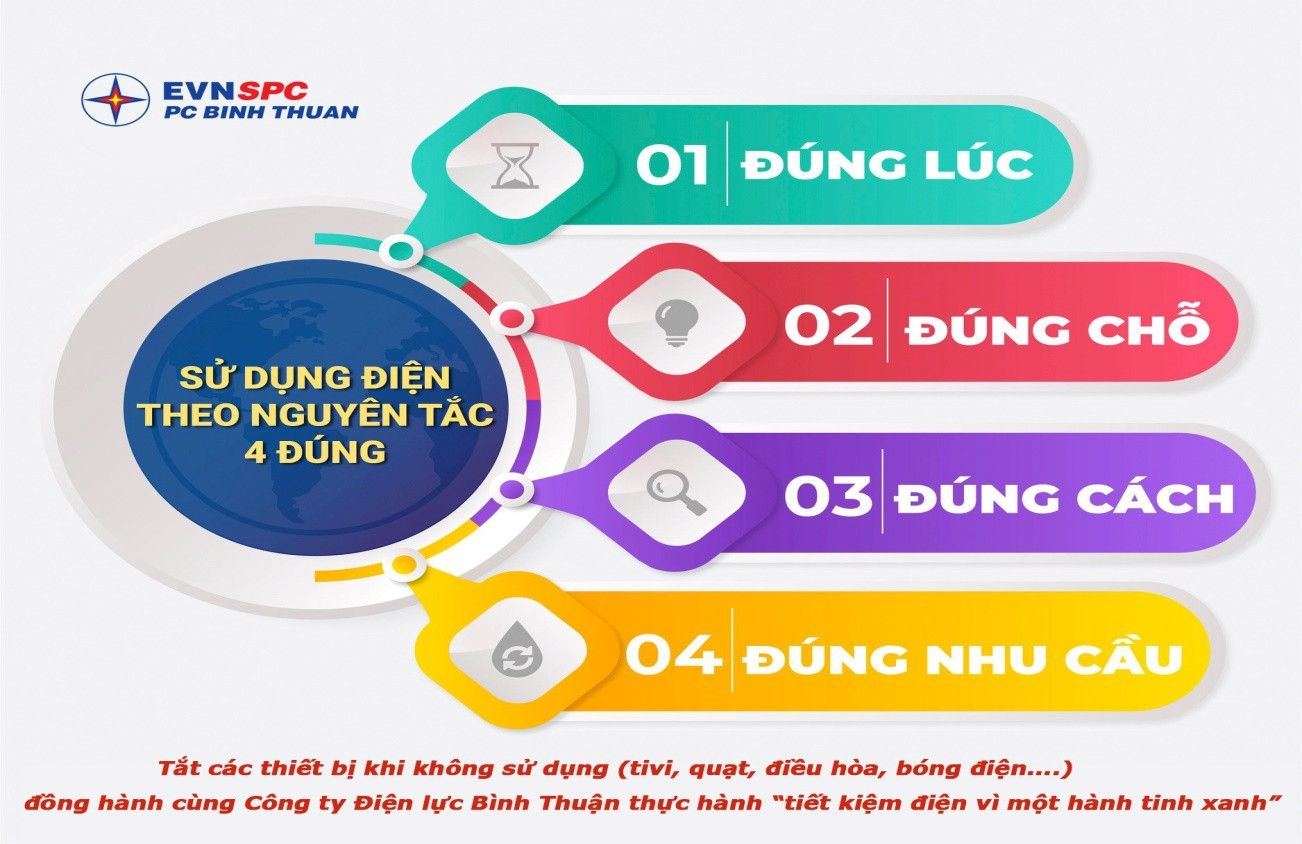 Các thành viên trong nhóm thực hiện đúng nhiệm vụ được phân công.
-   Đảm bảo vệ sinh ATTP trong quá trình chế biến.
-   Sử dụng thiết bị điện đảm bảo an toàn.
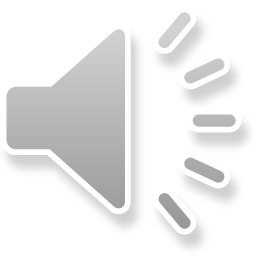 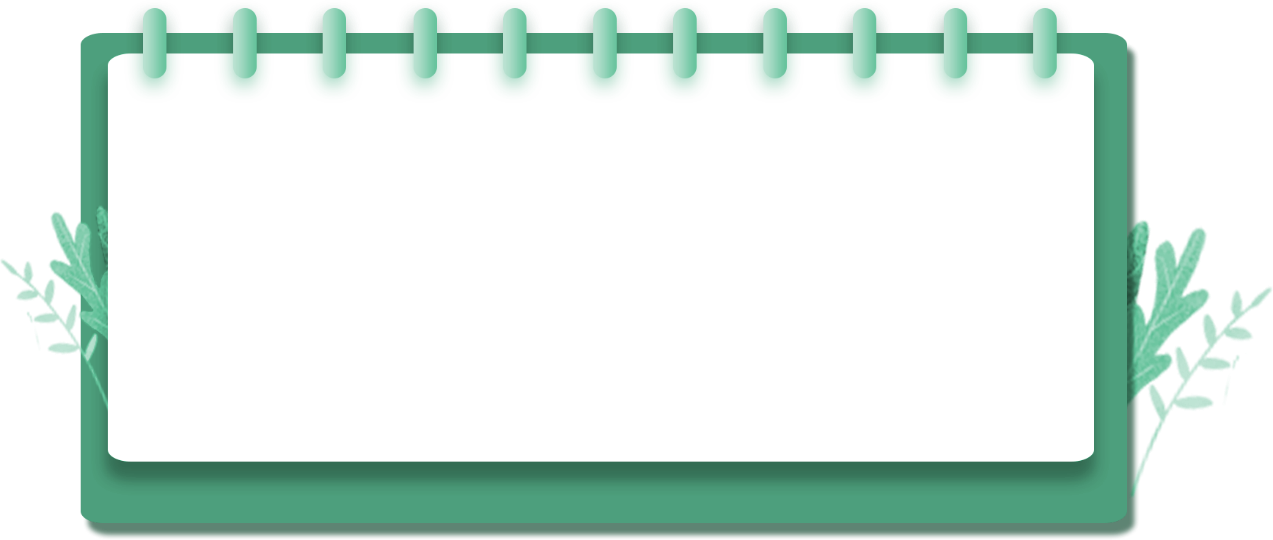 Hoạt động 3: 
Trưng bày và giới thiệu, 
đánh giá sản phẩm
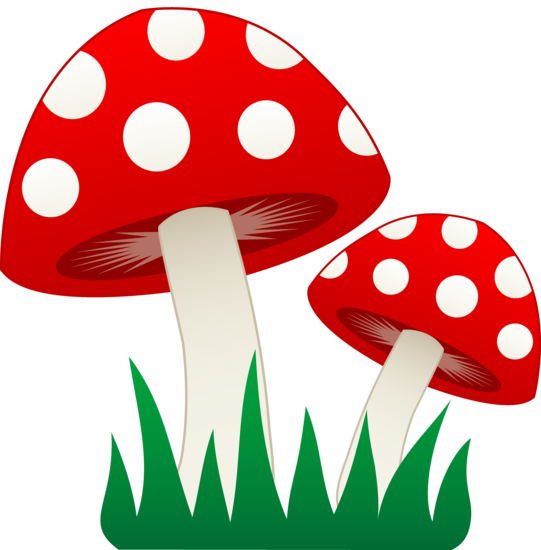 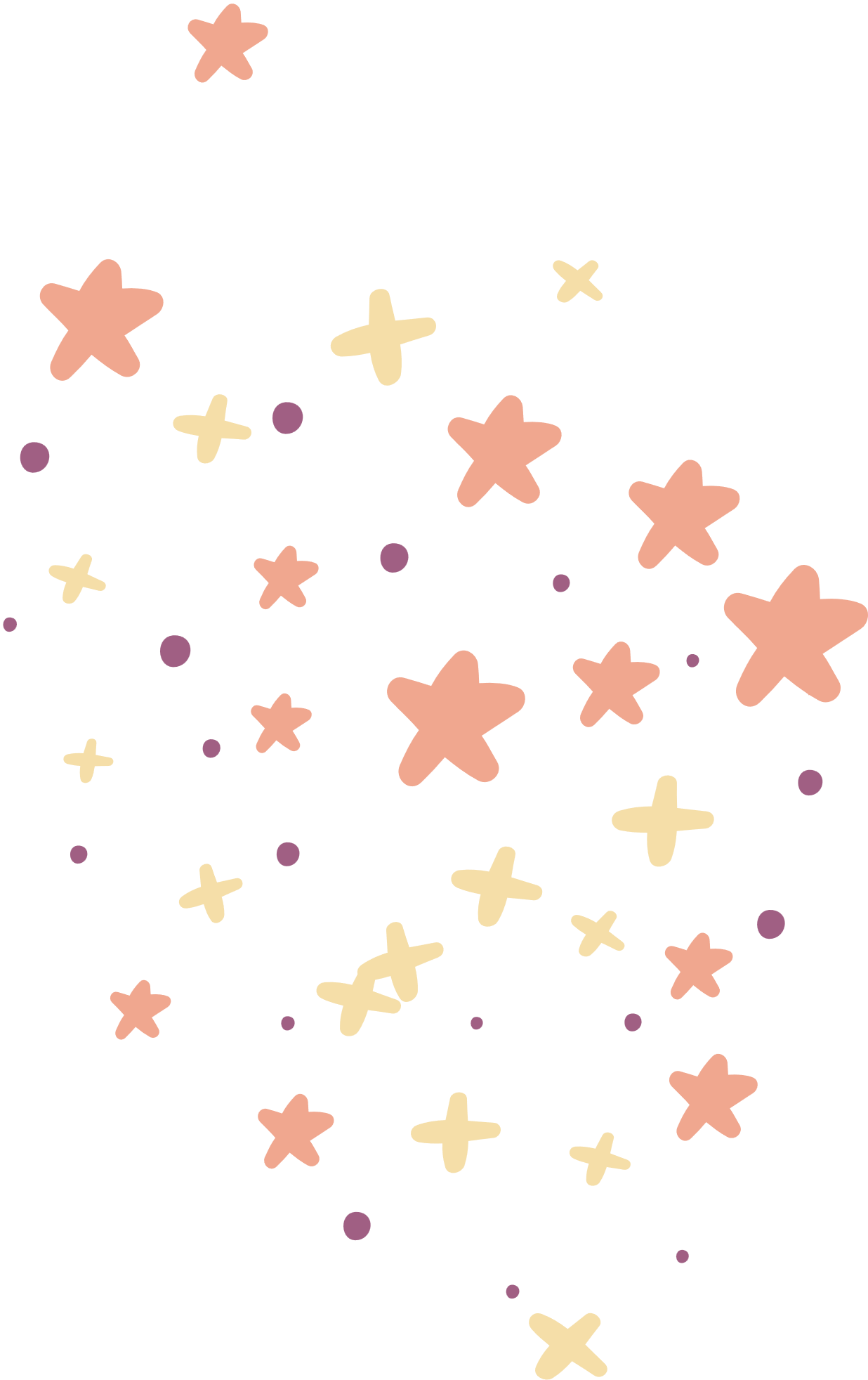 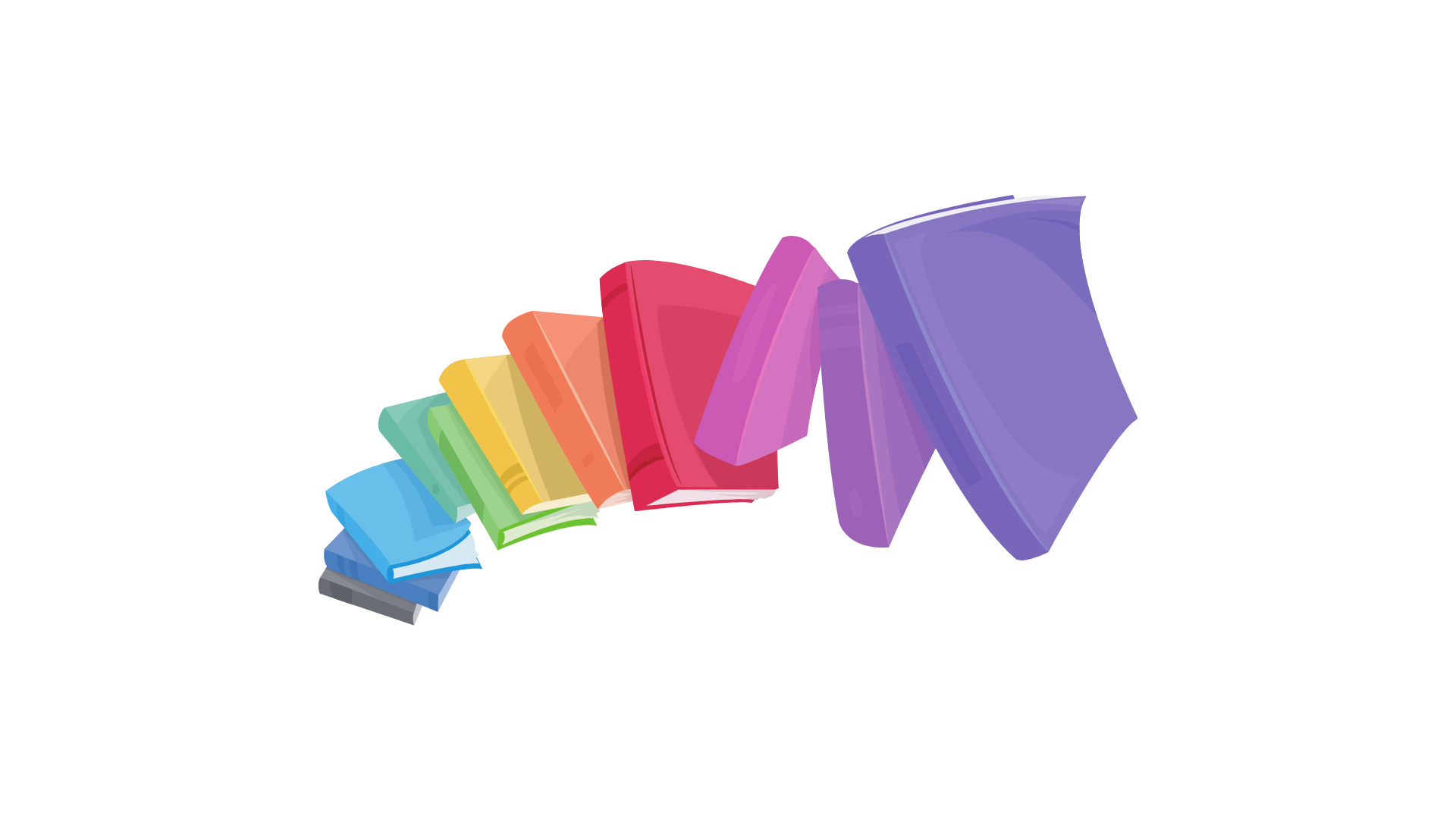 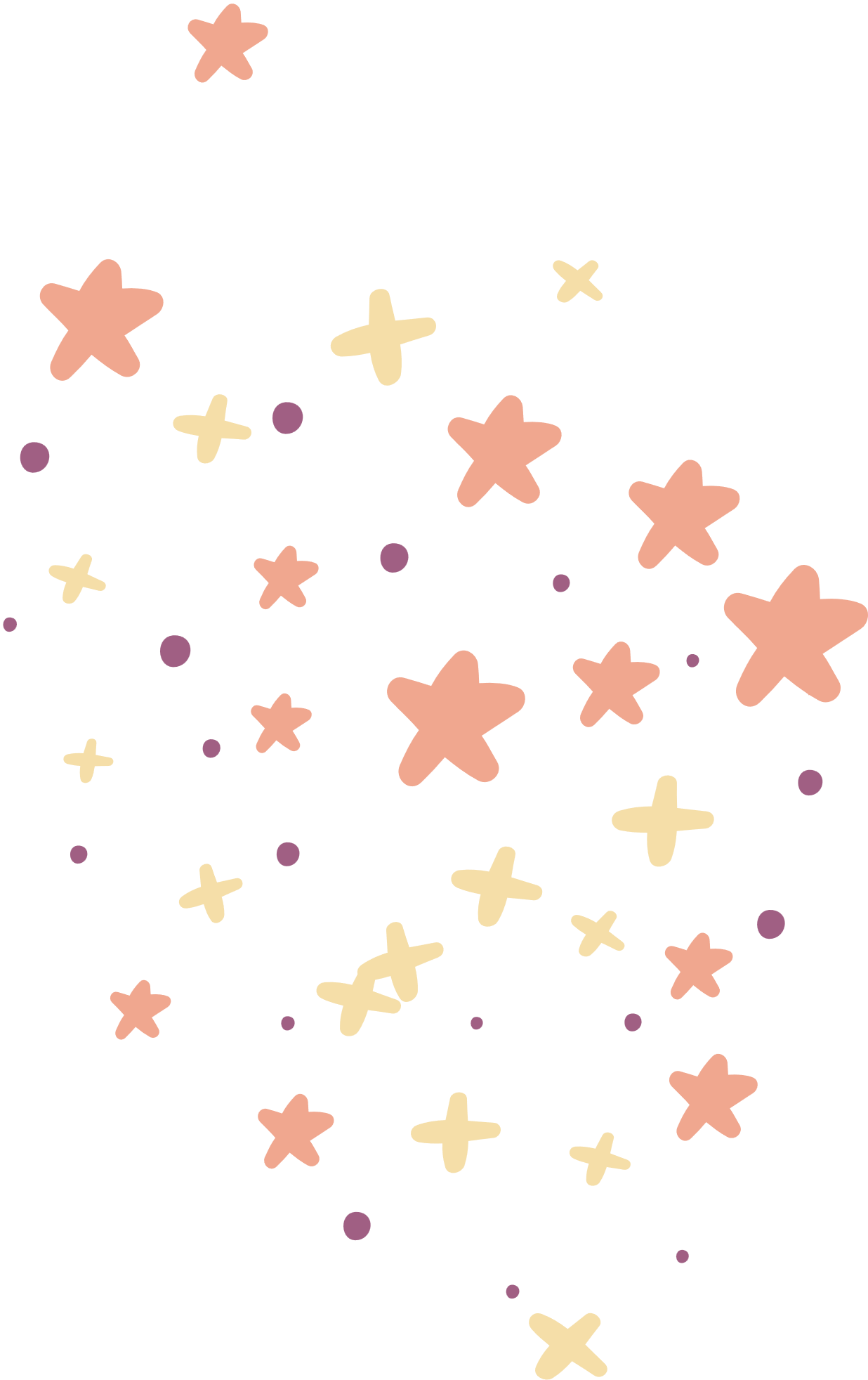 TRÂN TRỌNG Cảm ơn
 thầy cô cùng các em            đã THAM DỰ tiết học !
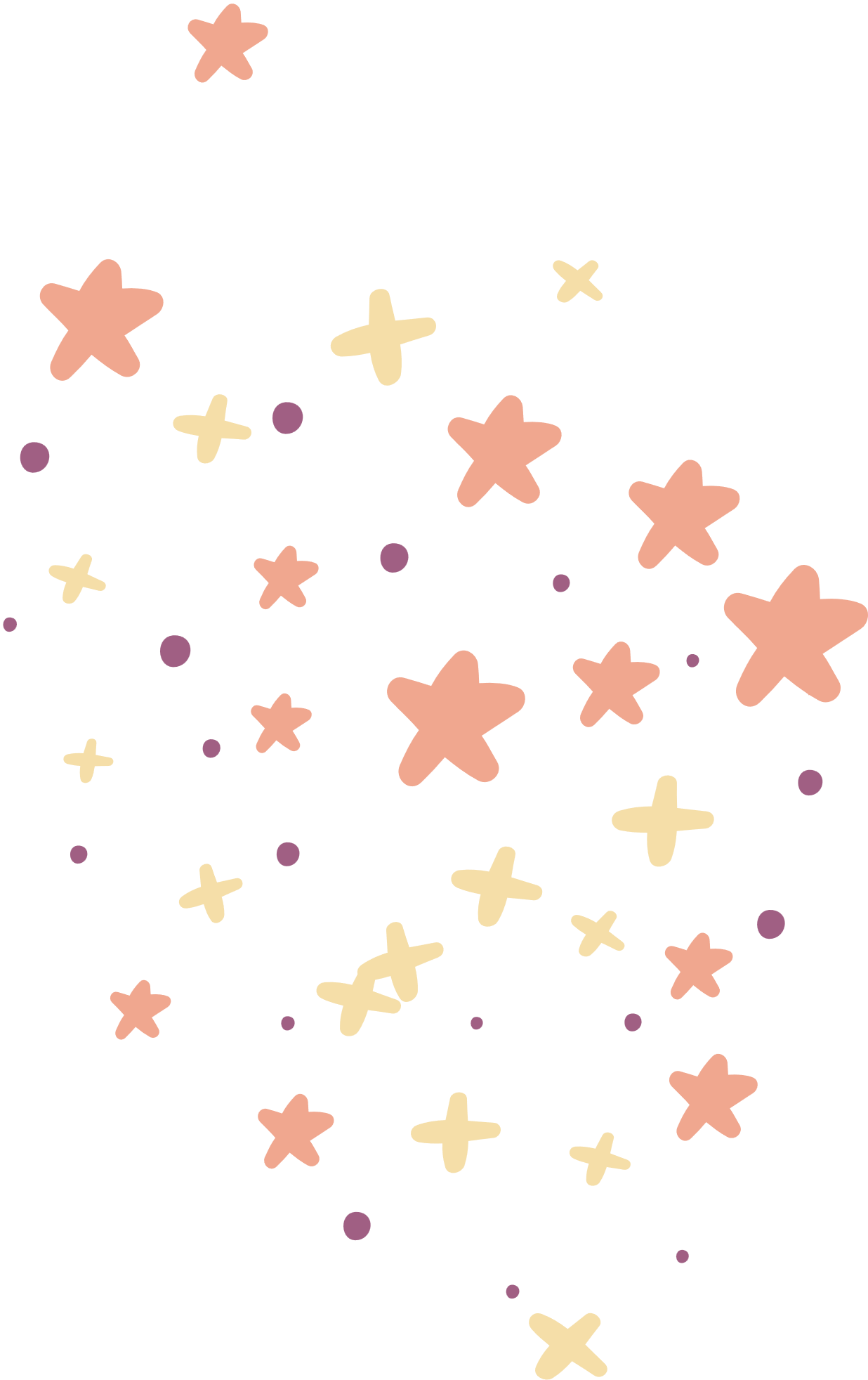 [Speaker Notes: Thiết kế: Hương Thảo – Zalo 0972.115.126. Các nick khác đều là giả mạo, ăn cắp chất xám.
Facebook: https://www.facebook.com/huongthaoGADT]